Музыкальныеинструменты.
Автор: Сеняева Наталья Павловна
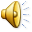 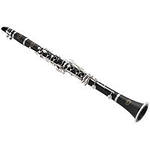 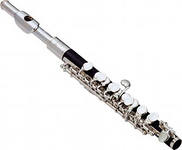 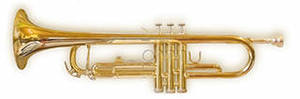 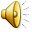 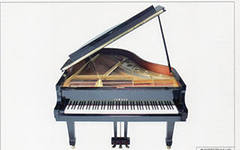 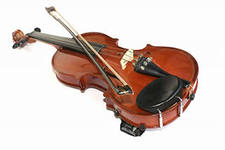 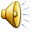 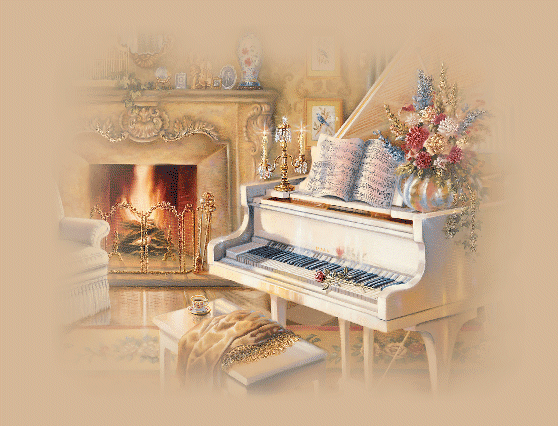 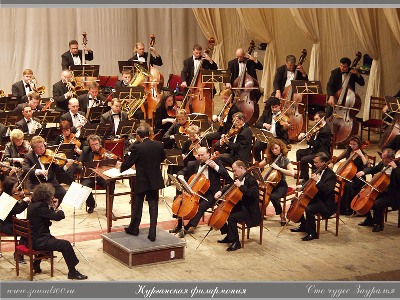